Conditional Generative Adversarial Networks
Jia-Bin Huang
Virginia Tech
ECE 6554 Advanced Computer Vision
Today’s class
Discussions

Review basic ideas of GAN

Examples of conditional GAN

Experiment presentation by Sanket
Why Generative Models?
Excellent test of our ability to use high-dimensional, complicated probability distributions
Simulate possible futures for planning or simulated RL
Missing data
Semi-supervised learning
Multi-modal outputs
Realistic generation tasks
(Goodfellow 2016)
Generative Modeling
Density estimation



Sample generation
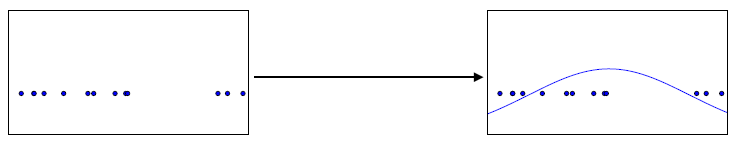 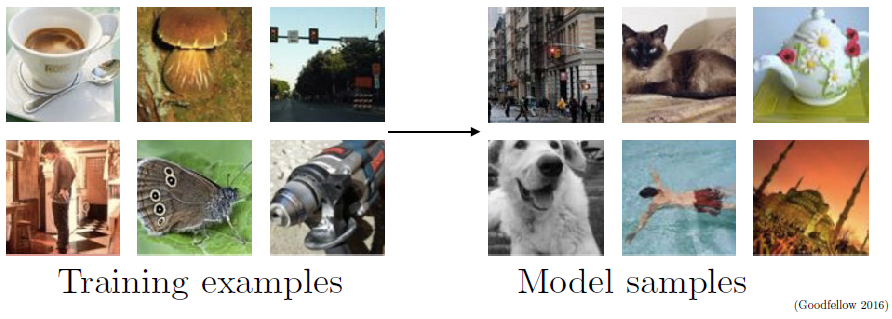 Adversarial Nets Framework
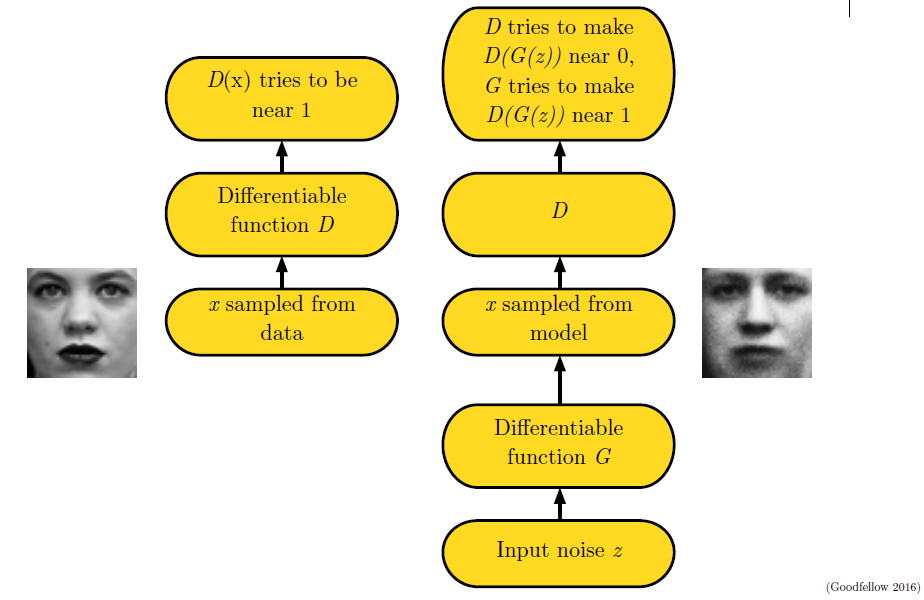 Training Procedure
Use SGD-like algorithm of choice (Adam) on two minibatches simultaneously:

A minibatch of training examples
A minibatch of generated samples

Optional: run k steps of one player for every step of the other player.
(Goodfellow 2016)
Minimax Game
Equilibrium is a saddle point of the discriminator loss
Resembles Jensen-Shannon divergence
Generator minimizes the log-probability of the discriminator being correct
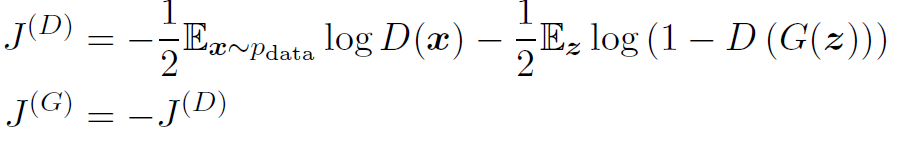 (Goodfellow 2016)
Discriminator Strategy
Optimal discrimator
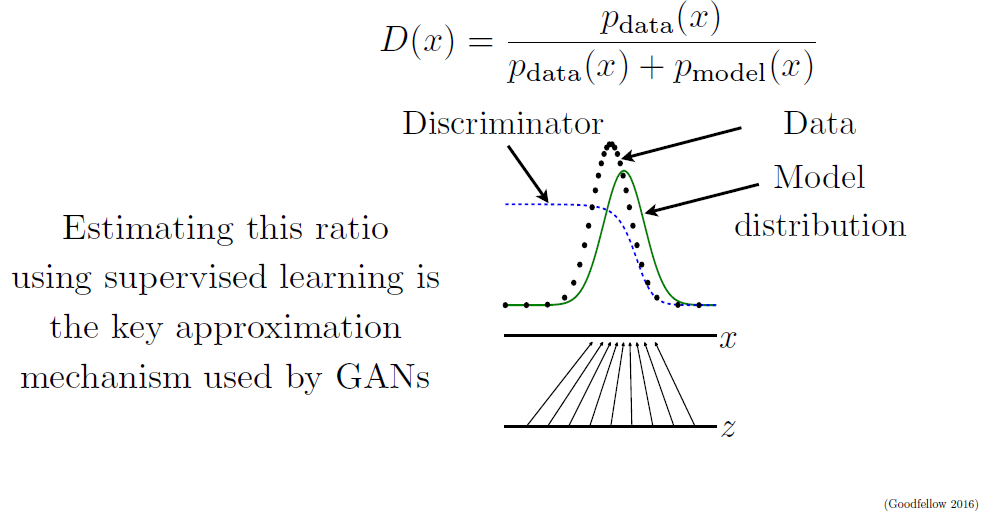 Non-Saturating Game
Equilibrium no longer describable with a single loss
Generator maximizes the log-probability of the discriminator being mistaken
Heuristically motivated; generator can still learn even when discriminator successfully rejects all generator samples
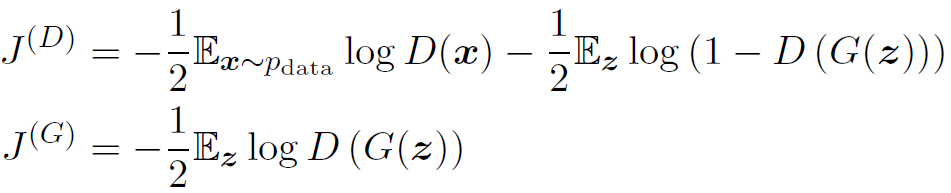 (Goodfellow 2016)
Review: GAN
GANs are generative models that use supervised learning to approximate an intractable cost function

GANs can simulate many cost functions, including the one used for maximum likelihood

Finding Nash equilibria in high-dimensional, continuous, nonconvex games is an important open research problem
Conditional GAN
Learn P(Y|X)
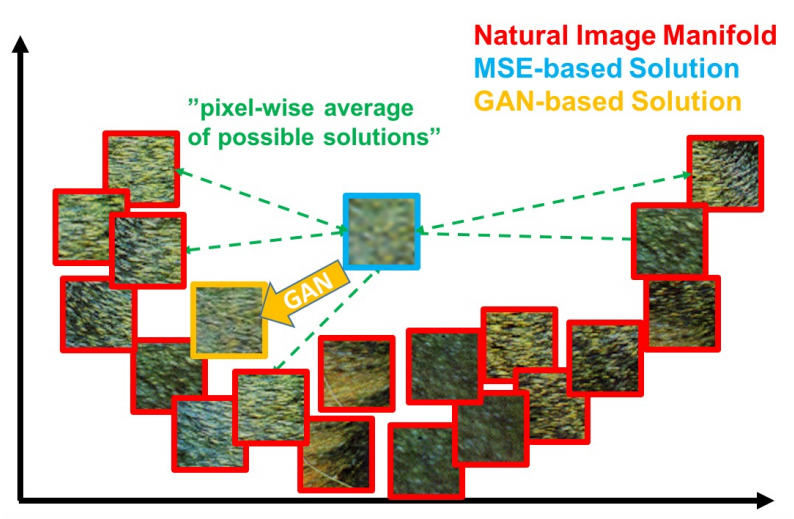 [Ledig et al. CVPR 2017]
Image Super-Resolution
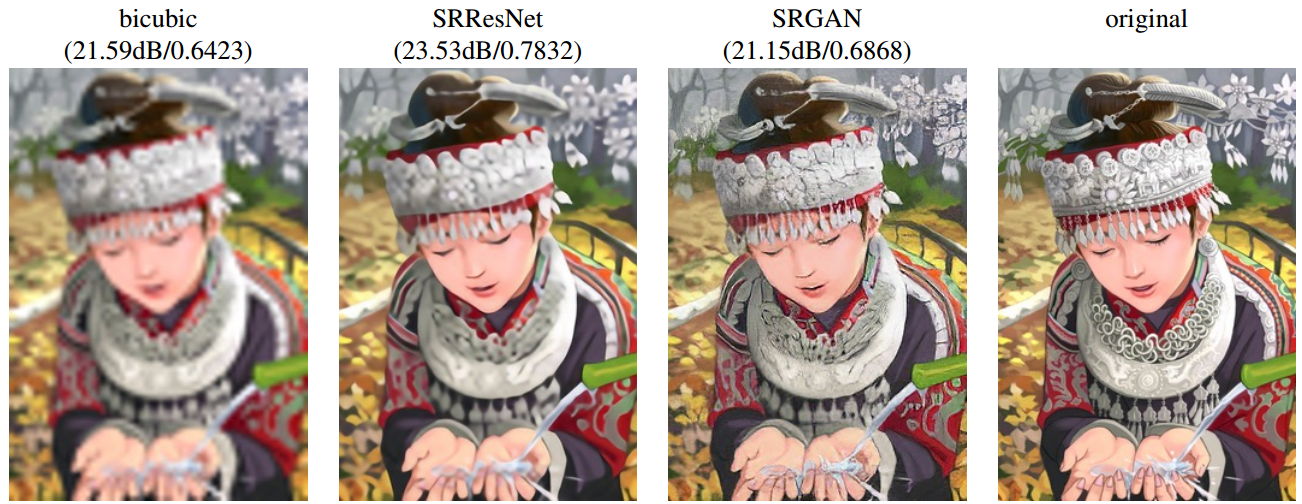 Conditional on low-resolution input image
[Ledig et al. CVPR 2017]
Image-to-Image Translation
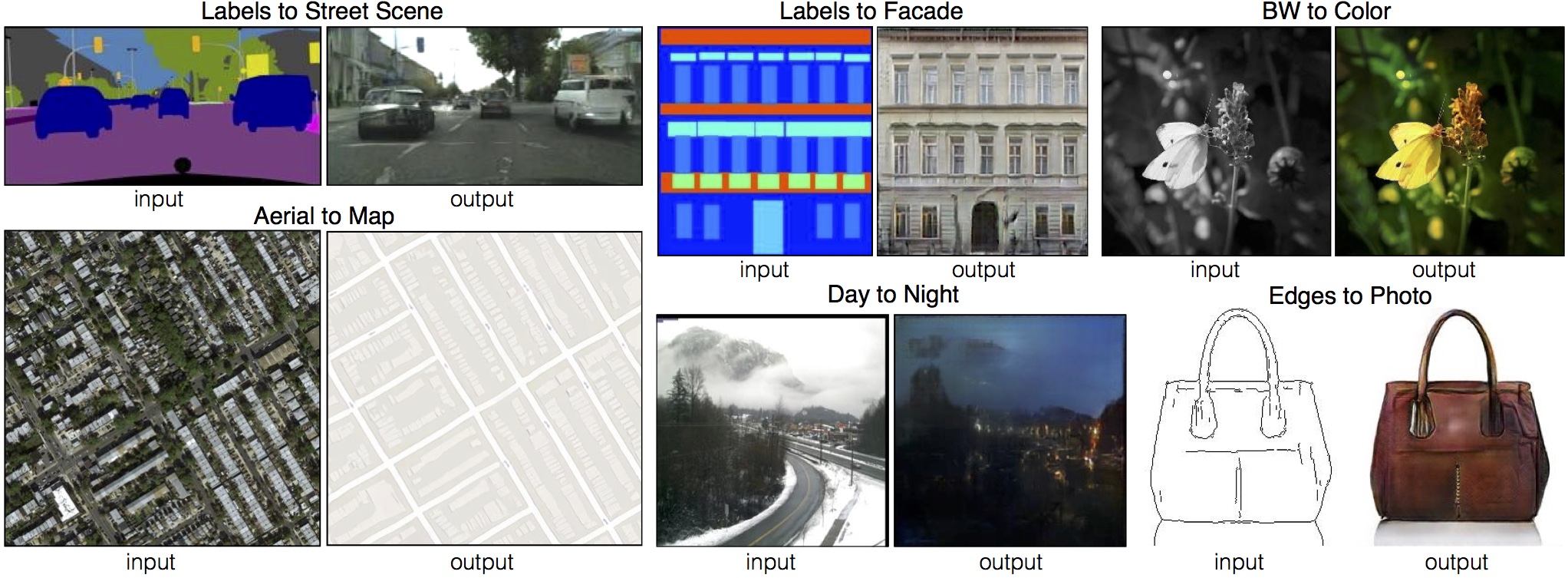 Conditioned on an image of different modality
No need to specify the loss function
[Isola et al. CVPR 2017]
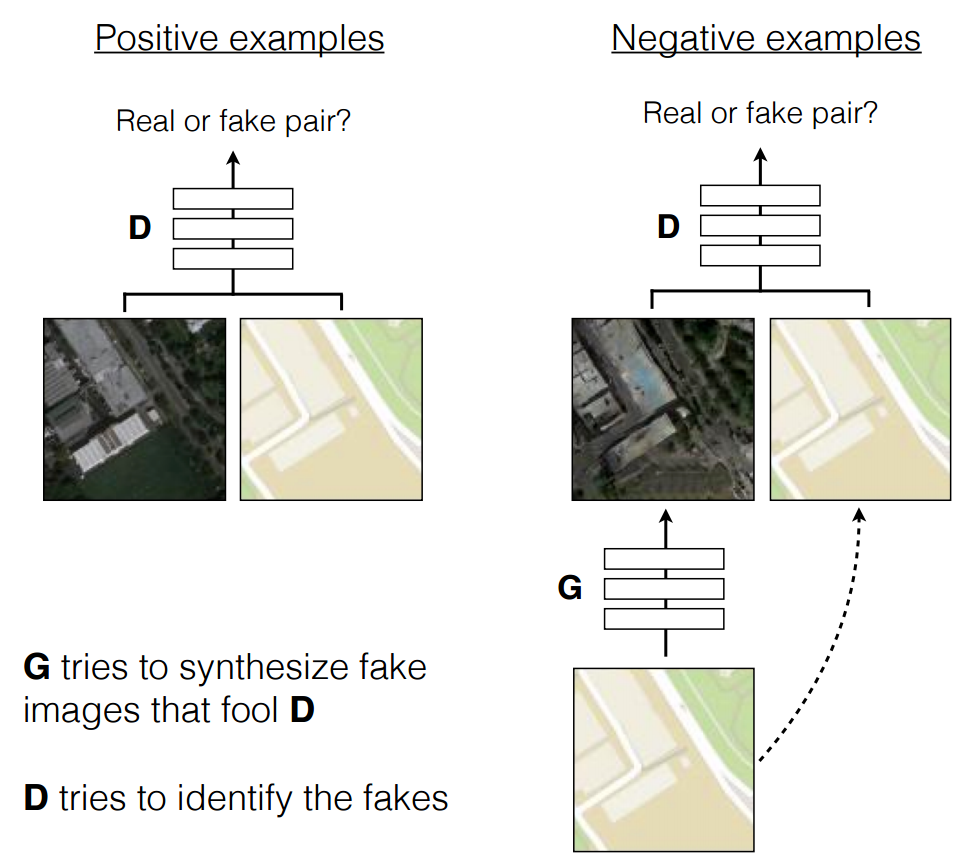 [Isola et al. CVPR 2017]
Label2Image
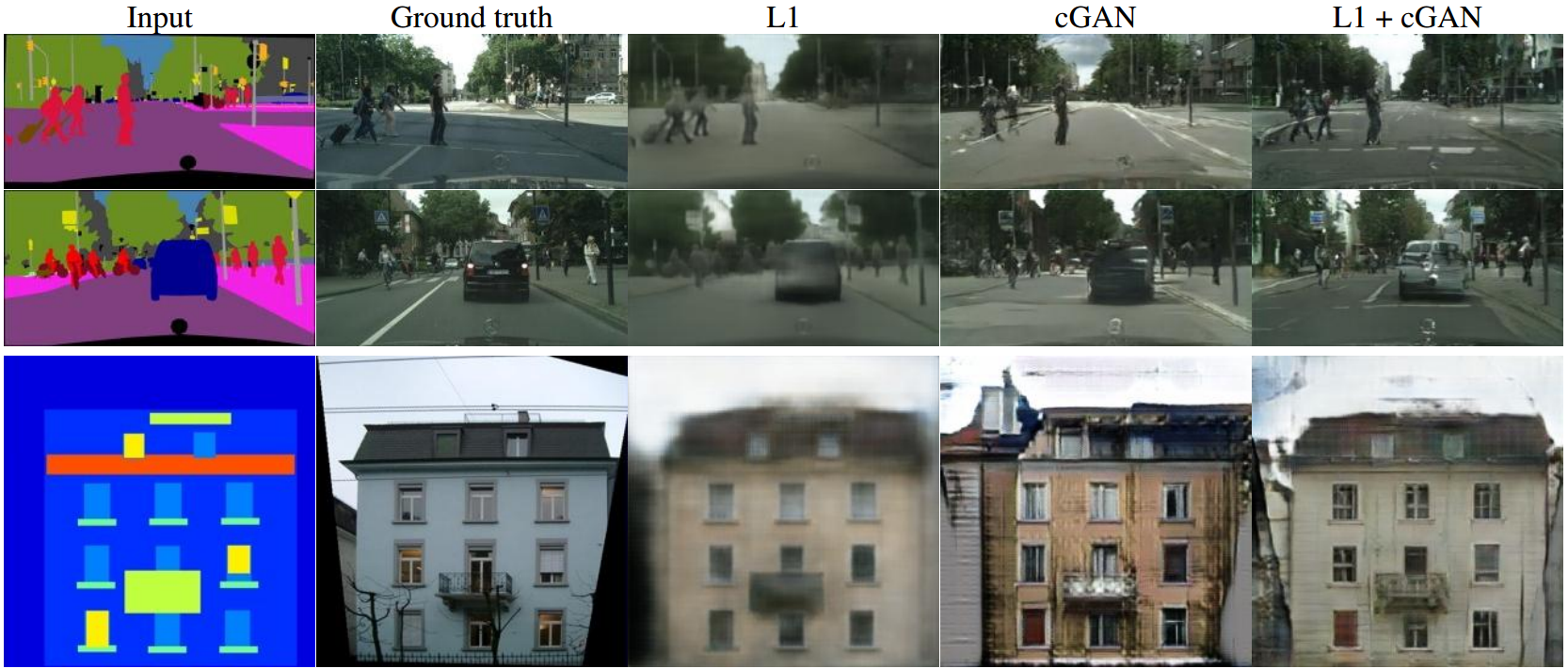 [Isola et al. CVPR 2017]
Edges2Image
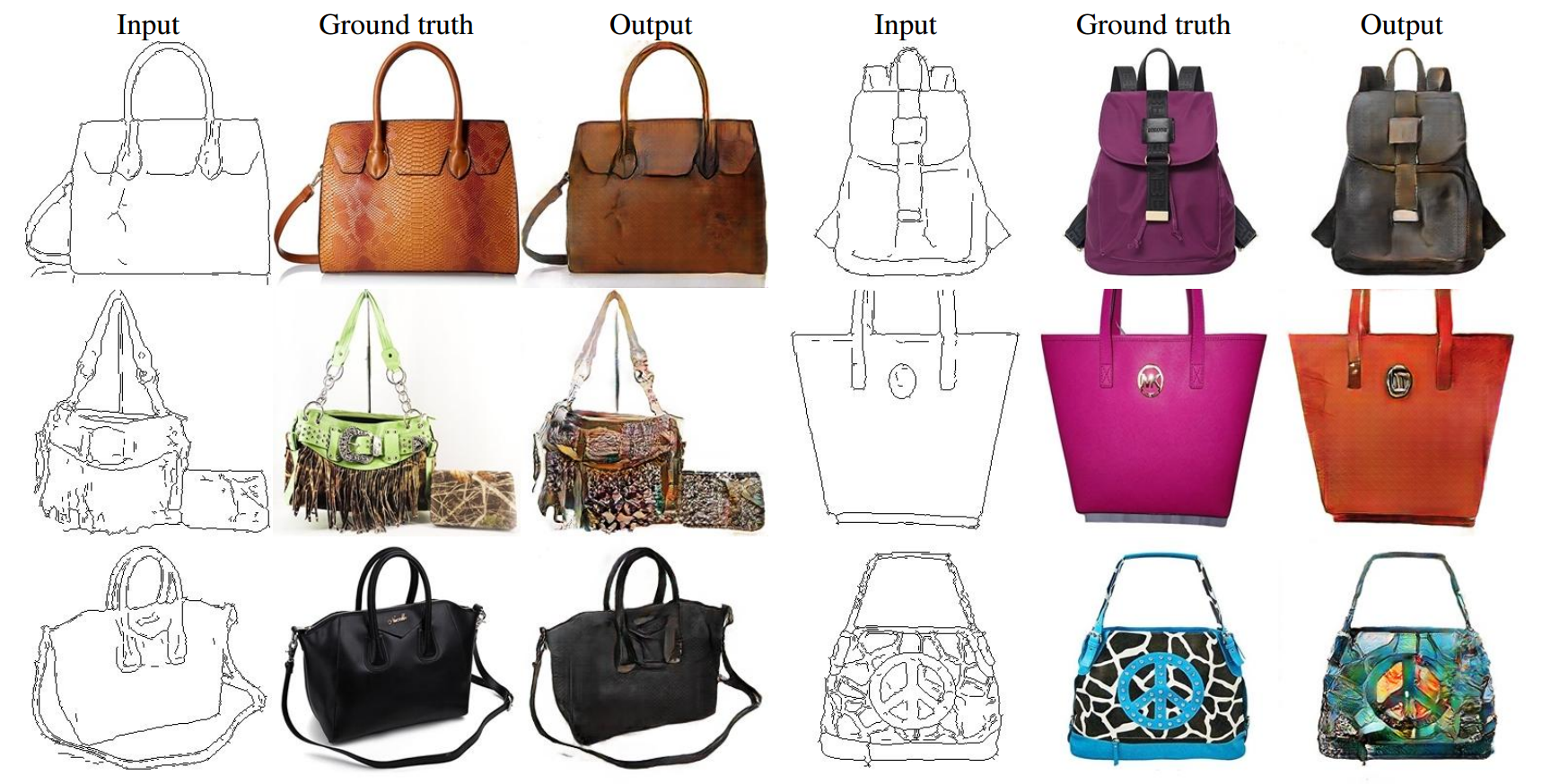 [Isola et al. CVPR 2017]
Generative Visual Manipulation
[Zhu et al. ECCV 2016]
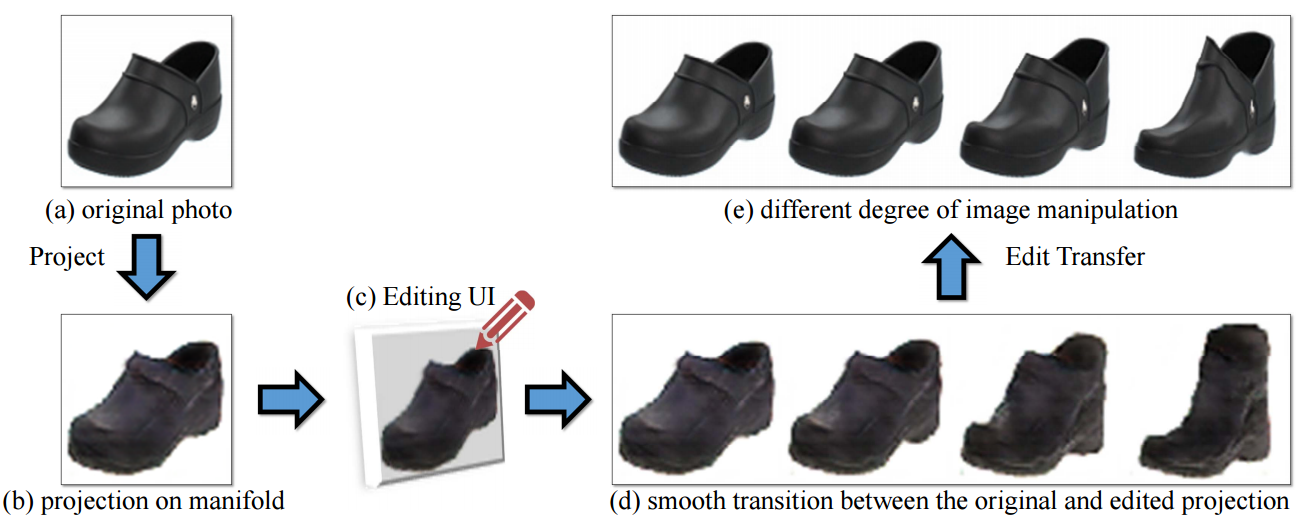 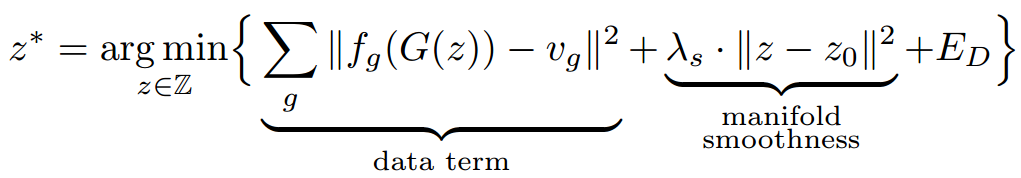 [Zhu et al. ECCV 2016]
Text2Image
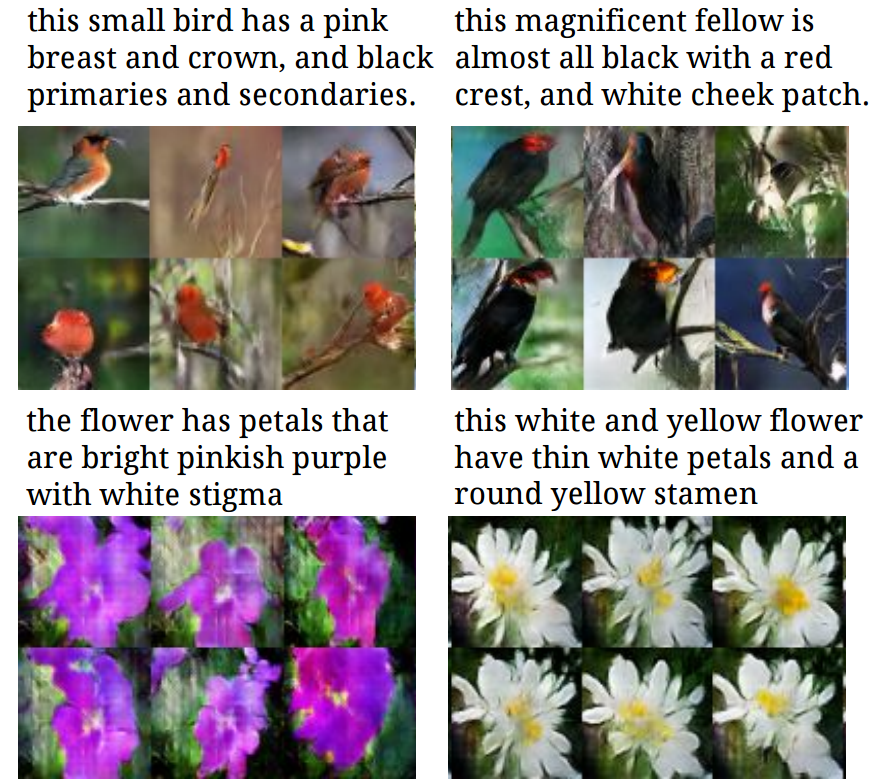 [Reed et al. ICML 2016]
Text2Image
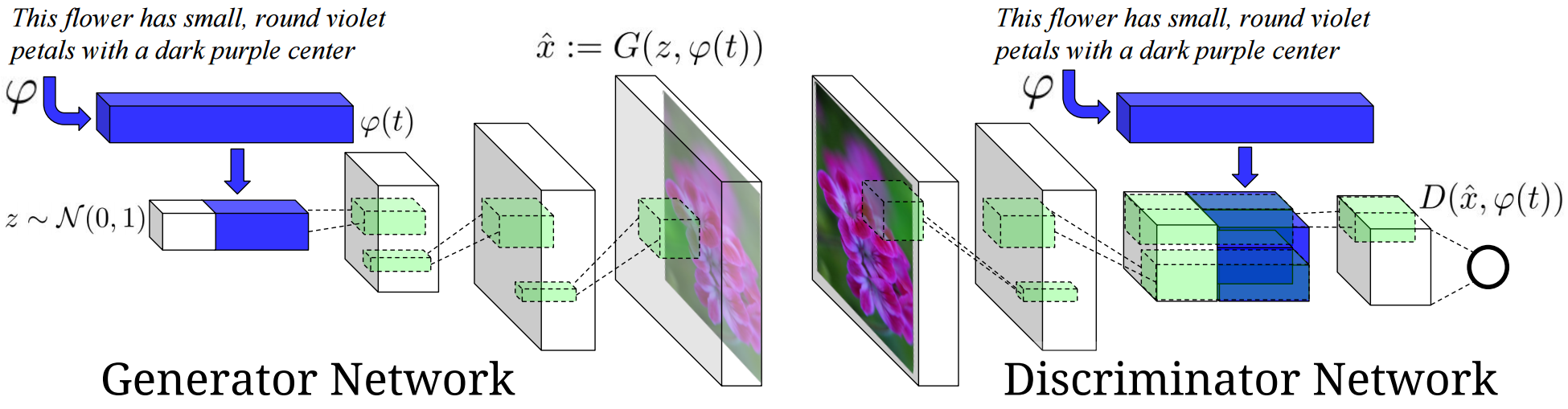 F



Positive samples: 
real image + right texts
Negative samples: 
fake image + right texts
Real image + wrong texts
[Reed et al. ICML 2016]
StackGAN
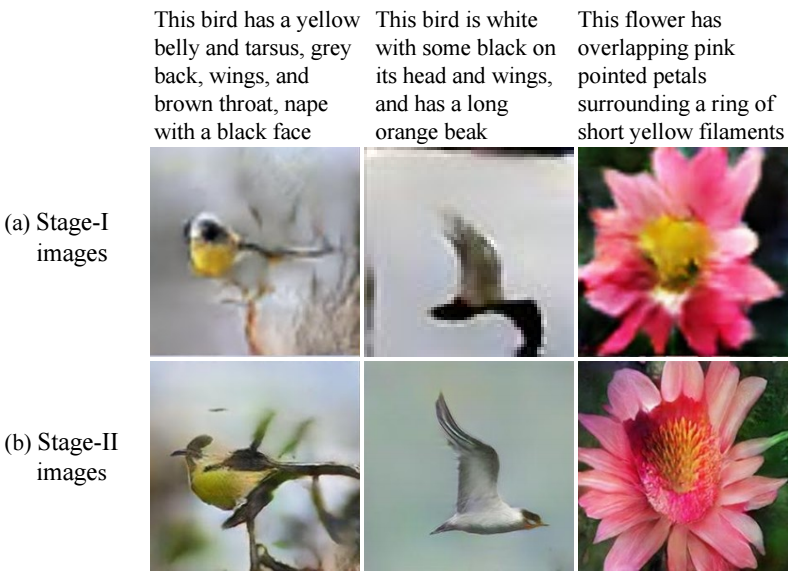 [Zhang et al. 2016]
Plug & Play Generative Networks
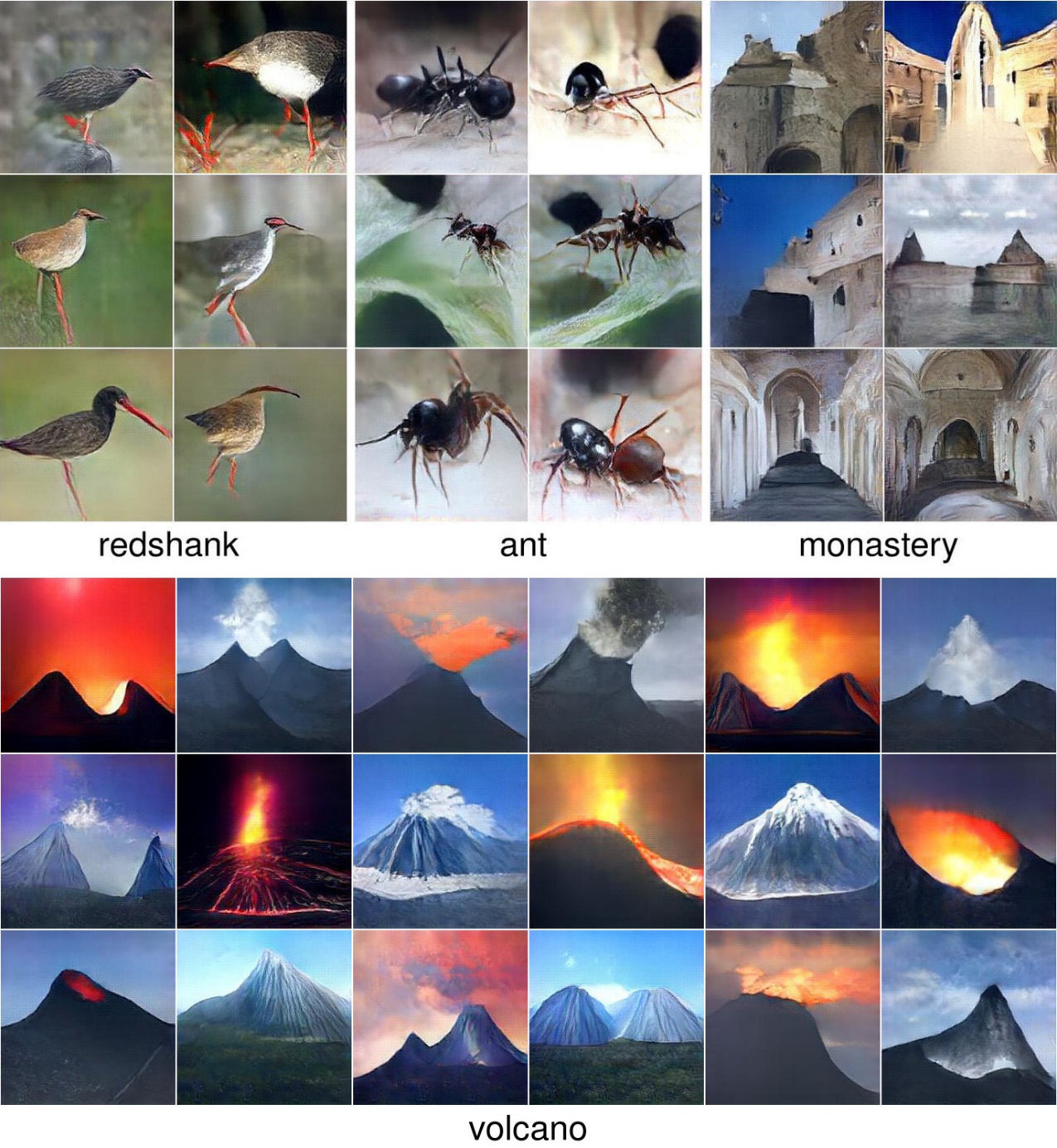 [Nguyen et al. 2016]
Video GAN
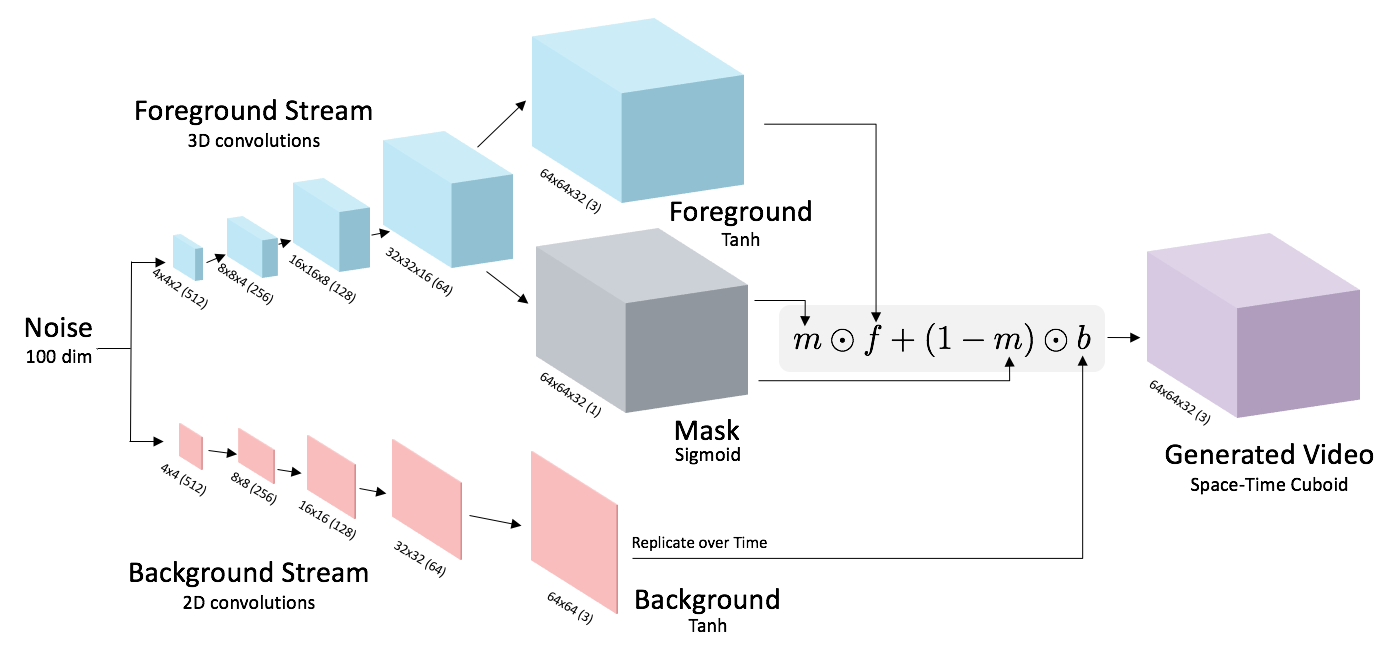 Videos http://web.mit.edu/vondrick/tinyvideo/
[Vondrick et al. NIPS 2016]
Generative Modeling as Feature Learning
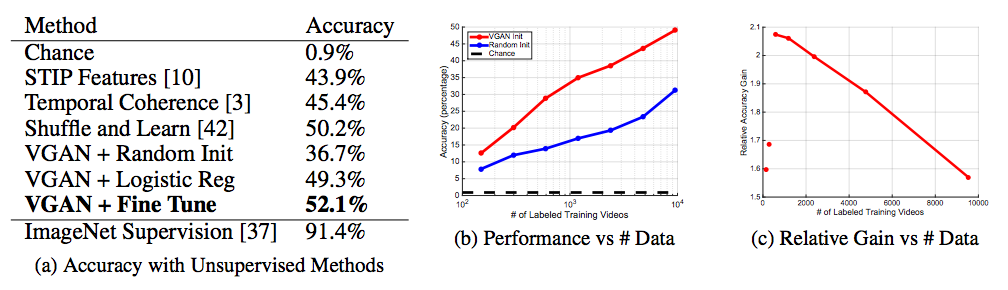 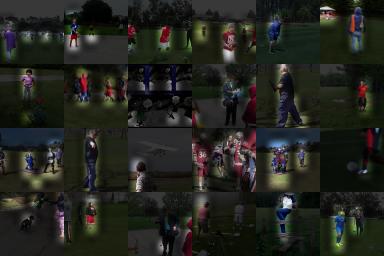 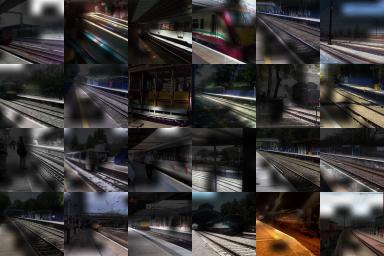 [Vondrick et al. NIPS 2016]
Shape modeling using 3D Generative Adversarial Network
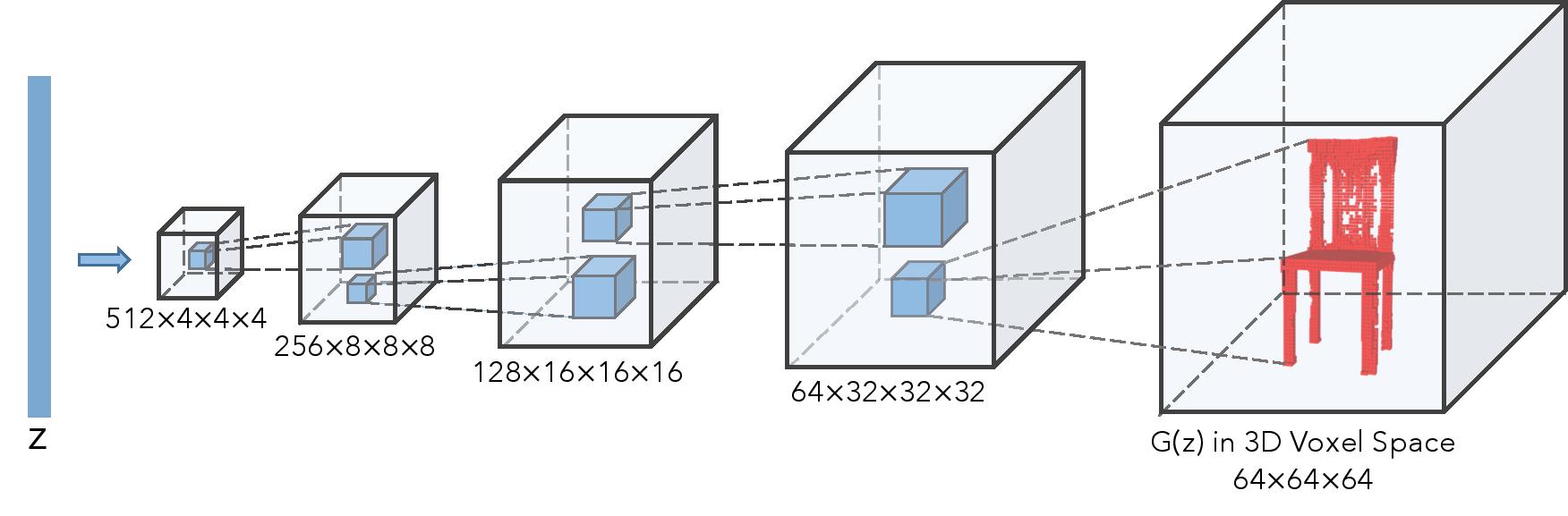 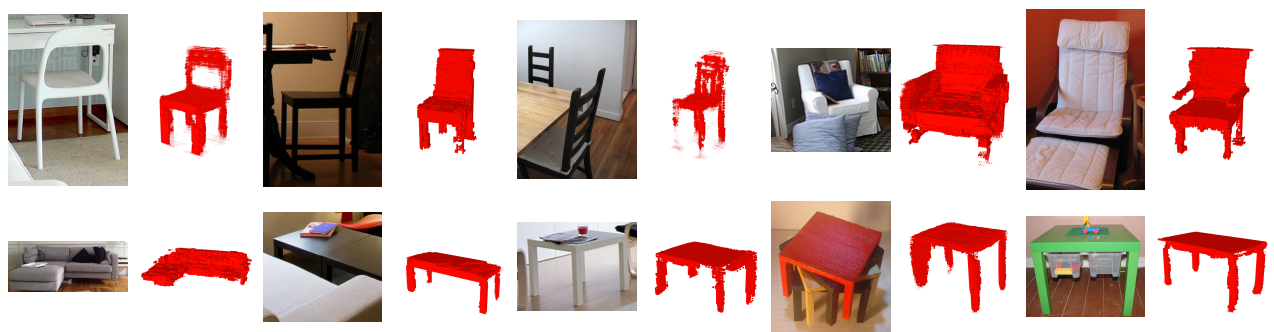 [Wu et al. NIPS 2016]
Things to remember
GANs can generate sharp samples from high-dimensional output space

Conditional GAN can serve as general mapping model X->Y
No need to define domain-specific loss functions
Handle one-to-many mappings
Handle multiple modalities